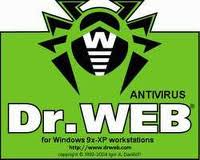 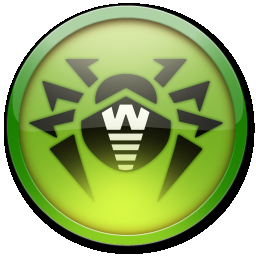 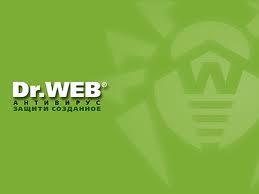 - одна з небагатьох антивірусних програм в світі, що володіє власною унікальною технологією детектування і лікування шкідливих програм; має власну службу вірусного моніторингу та аналітичну лабораторію. Це обумовлює високу швидкість реакції фахівців компанії на нові вірусні загрози, здатність надати допомогу клієнтам у вирішенні проблем будь-якої складності в лічені години.
Антивірусні продукти Dr.Web розробляються з 1992 року і незмінно демонструють чудові результати детектування шкідливих програм, відповідають світовим стандартам безпеки.
Антивірус забезпечує:
Швидку реакцію на появу нових вірусів;

 Ефективну технічну підтримку;

 Мінімальні системні вимоги; 

 Коректну роботу з даними бухгалтерських програм;
 
 Надійний захист на всіх платформах.
Характерні особливості
Характерною особливістю антивіруса Dr. Web є можливість установки на заражену машину. В процесі установки проводиться сканування пам'яті і файлів автозавантаження, перед скануванням проводиться оновлення вірусної бази. При цьому випуски оновлень вірусних баз з'являються кожні декілька годин, або й частіше.
 Origins Tracing — алгоритм несигнатурного виявлення шкідливих об'єктів, який доповнює традиційні сигнатурний пошук і евристичний аналізатор, дає можливість значно підвищити рівень виявлення раніше невідомих шкідливих програм.
 Dr. Web Shield — механізм боротьби з руткітами, реалізований у вигляді драйвера компонент антивірусного сканера, забезпечує доступ до вірусних об'єктів, що ховаються в глибинах операційної системи. 
 підтримка більшості існуючих форматів упакованих файлів і архівів, у тому числі, багатотомних архівів, що саморозпаковуються. У цей час є підтримка близько 4000 видів різних архівів і пакувальників.
Характерні особливості
оновлення вірусних баз виробляються негайно у міру виявлення нових вірусів, до декількох разів на годину. Розробники антивірусного продукту відмовилися від випуску оновлень вірусних баз за графіком, оскільки вірусні епідемії йому не підкоряються.
компактна вірусна база і невеликий розмір оновлень. Один запис у вірусній базі дозволяє визначати десятки, а часто й тисячі подібних вірусів.
невеликий розмір дистрибутива.
кроссплатформенність — використовується єдина вірусна база і єдине ядро антивірусного сканера. 
можливість повноцінної роботи сканера без інсталяції, що дозволяє використовувати антивірус для лікування заражених систем з використанням носіїв в режимі лише для читання.
виявлення і лікування складних поліморфних, шифрованих вірусів і руткітів
Продукти об'єднані в 5 груп по типу захищених об'єктів, що значно полегшує пошук потрібного продукту. Ліцензування програмних продуктів Dr.Web для кожного типу об'єкта, що захищається проводиться окремо. Для цього потрібно вибрати базову ліцензію, і, якщо це необхідно, додаткові компоненти.



 Dr.Web Desktop Security Suite;

 Dr.Web Server Security Suite;

 Dr.Web Mail Security Suite;

 Dr.Web Gateway Security Suite; 

 Dr.Web Mobile Security Suite
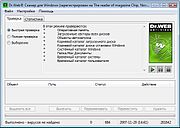 2011 — українське відділення компанії стало призером конкурсу «Ukrainian IT-Channel Award» у номінації «Кращий вендор програмного забезпечення»